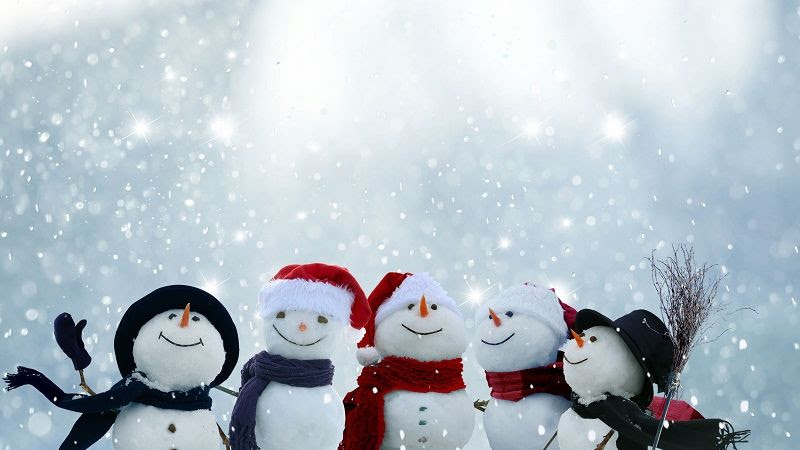 POZDRAVLJENI PEVCI
VEM, DA STE DANAŠNJO PESEM ŽE SLIŠALI ALI PELI. KER PA SMO DOBILI PRVI SNEG, JO SPET PRIKLIČIMO.
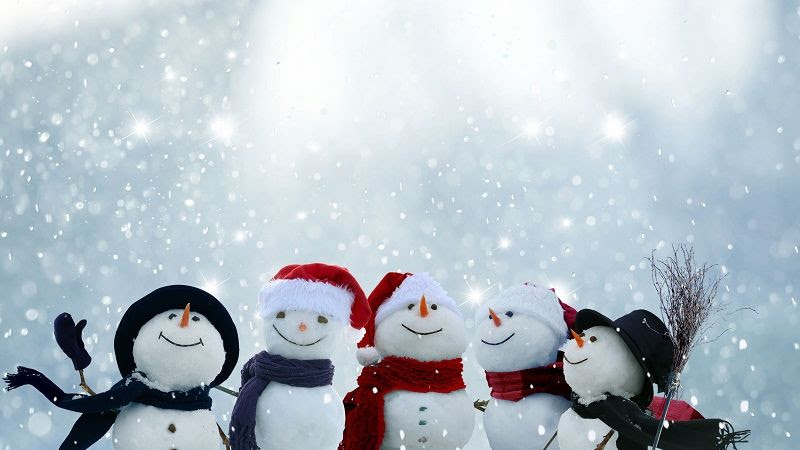 ALI STE ZA SNEŽENO TELOVADBO?
KAJ PA JE TO?
BOSTE VIDELI. KAR Z MANO!
KAKO LEPO SNEŽI.
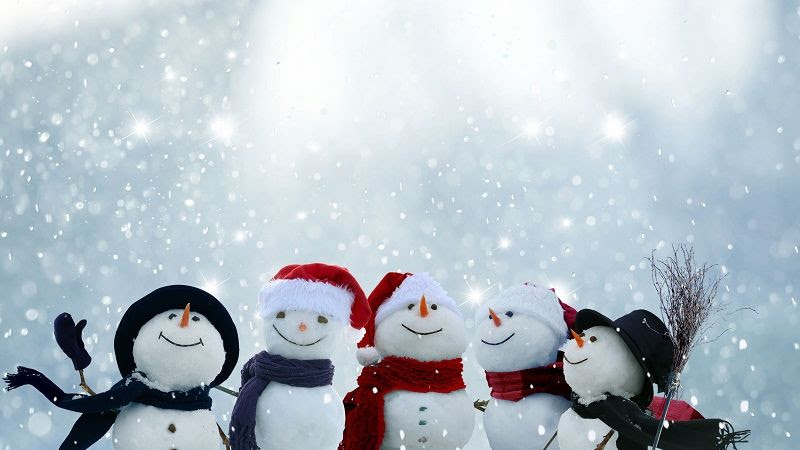 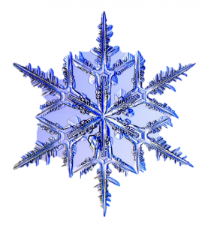 STOPIMO NA PRSTE IN Z ROKAMA LOVIMO SNEŽINKE
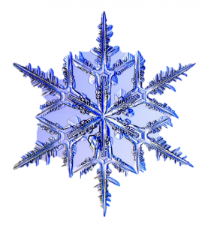 STRESAMO SNEG S TELESA
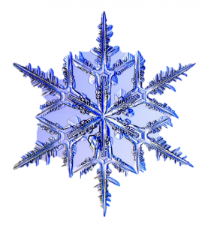 POČASI PIHAMO V SNEŽINKE
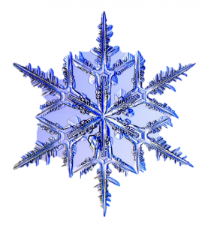 SE SMEJIMO: HO-HO-HO
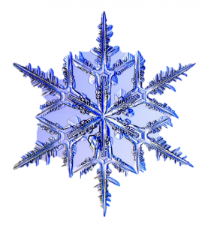 POJEMO: PA-DA-JO … / IGRAMO: PLOSK-TLESK-TLESK
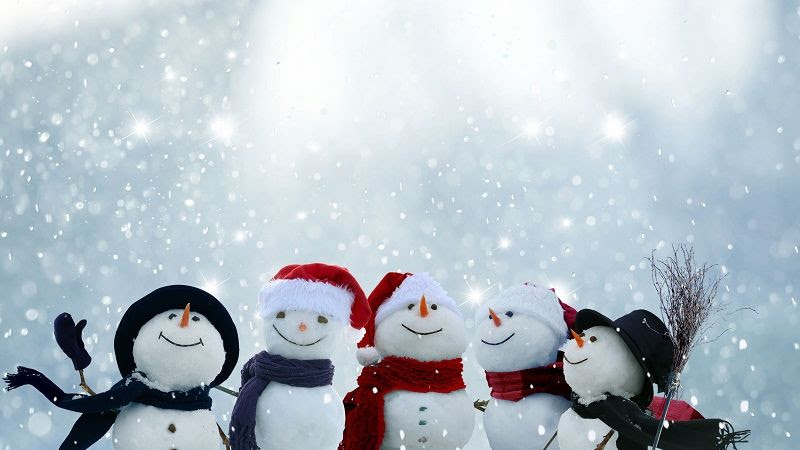 ODPRAVLJAMO SE SPAT. KAKO BI SE PRILEGLA USPAVANKA.
ALI STE SE ŽE SANKALI?
KDO NAS JE TAKO LEPO OBLEKEL?
KAKO LEPO SNEŽI.
IMATE RADI SNEG?
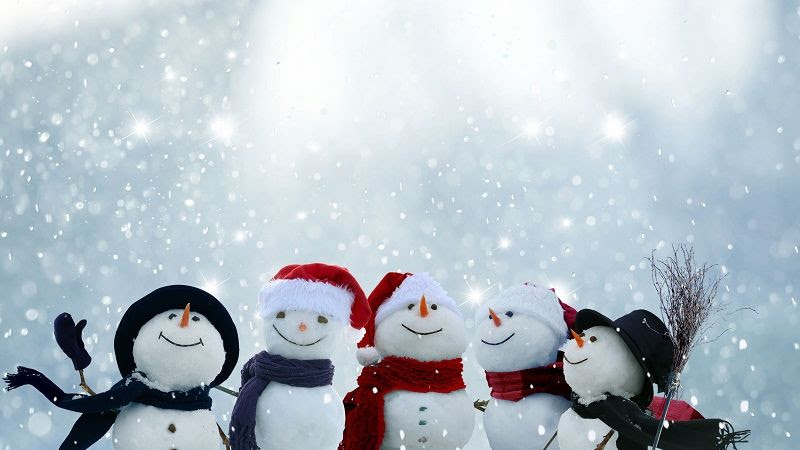 BELE SNEŽINKE
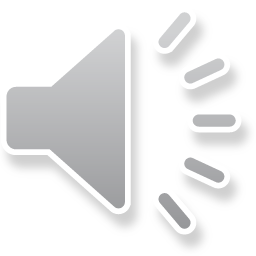 BESEDILO: ANICA ČERNEJEVA
MELODIJA: MAKSO PIRNIK
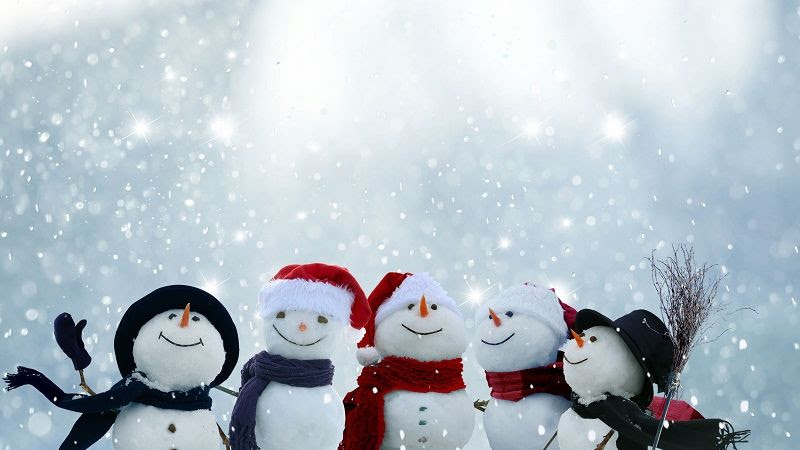 KDO JE NAPISAL TAKO LEPO MELODIJO?
NAJPREJ SE NAUČIMO BESEDILO. POTEM SKUPAJ ZAPOJMO.
KOLIKO KITIC IMA?
KAKO PRIJETNA USPAVANKA.
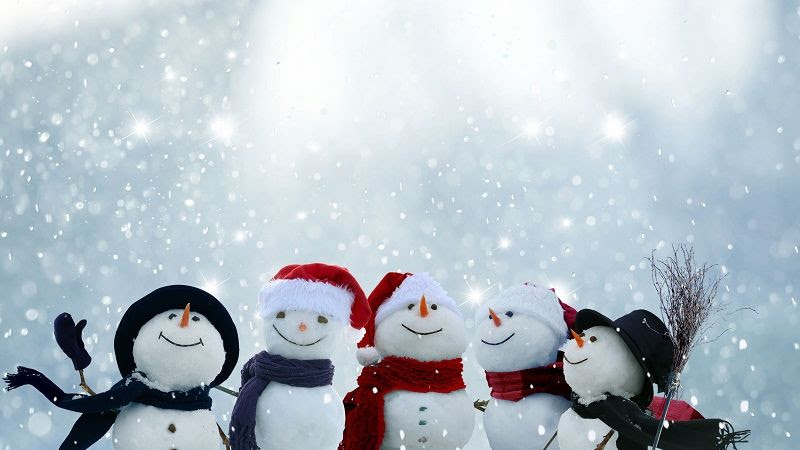 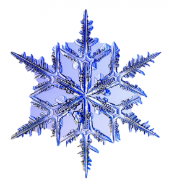 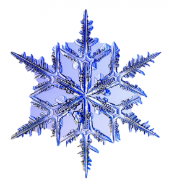 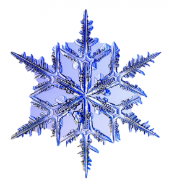 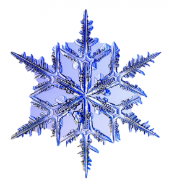 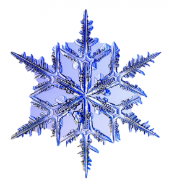 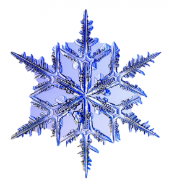 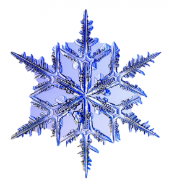 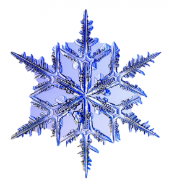 ZVEZDICE BELE ČUVAJO ZEMLJO, ČUVAJO V ZEMLJI NAM SKRITI ZAKLAD.
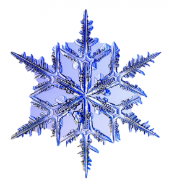 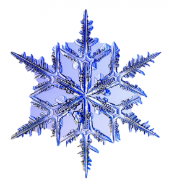 BELE SNEŽINKE,
BELI METULJČKI
IŠČEJO, IŠČEJO
POT DO SVETA.
BELE SNEŽINKE, ZVEZDICE BELE, PADAJO, PADAJO, TIHO Z NEBA.
BELI METULJČKI
NOSIJO SANJE,
SANJE IN MISEL
NA ZLATO POMLAD.
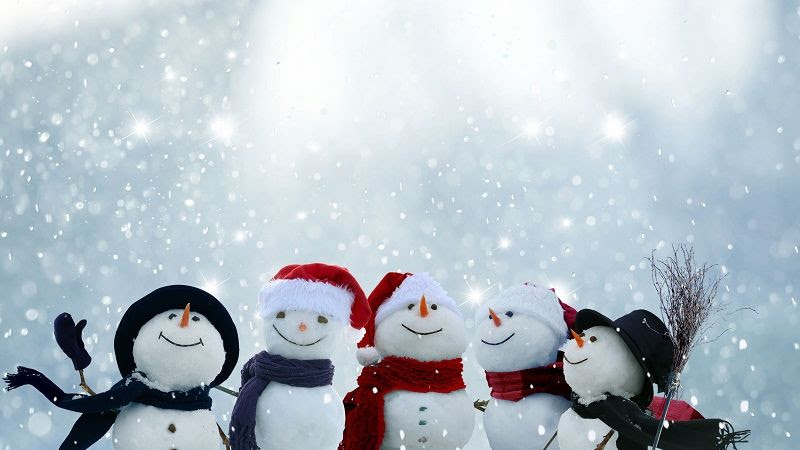 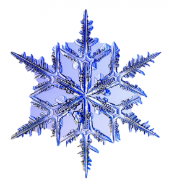 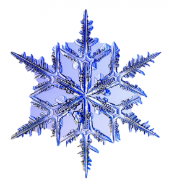 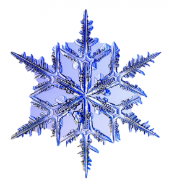 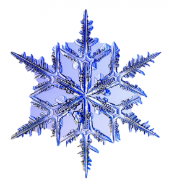 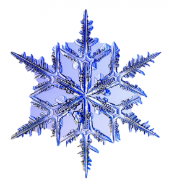 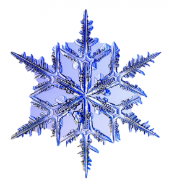 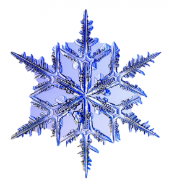 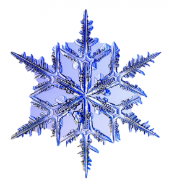 Zvezdice bele čuvajo zemljo, čuvajo v zemlji nam skriti zaklad.
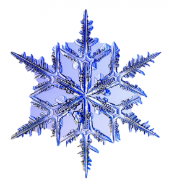 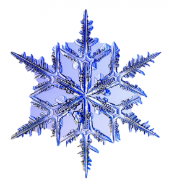 Bele snežinke,
beli metuljčki
iščejo, iščejo
pot do sveta.
Beli metuljčki
nosijo sanje,
sanje in misel
na zlato pomlad.
Bele snežinke, zvezdice bele, padajo, padajo, tiho z neba.
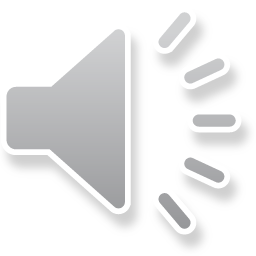 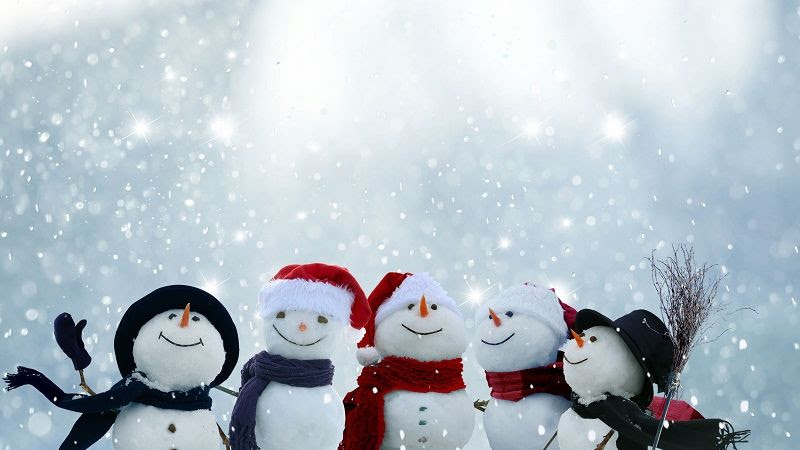 USPAVANKO VEČKRAT POSLUŠAJ IN ZAPOJ. 
V ZVEZEK PREPIŠI NASLOVE VSEH PESMI, KI SEM TI JIH POSLALA. 
V DECEMBRU VSAKI NARIŠI KAJ PRIJAZNEGA.
VAŠA UČITELJICA ALENKA
BELE SNEŽINKE
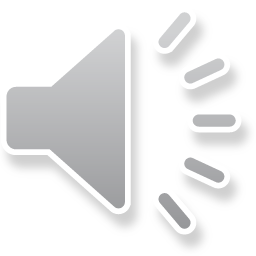